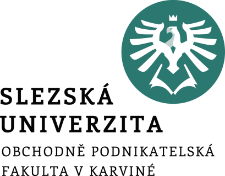 Opakování učiva předmětu „Podniková ekonomika“
.
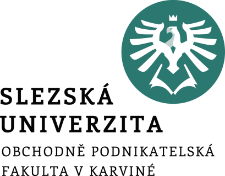 Opakování
Základním motivem podnikání je:

Podnikové cíle by měly mít:
 
Podnikatelská činnost musí být směrována tak, aby docházelo zejména ke zhodnocení:

Výsledek hospodaření podniku je rozdíl mezi:

Přehled výnosů, nákladů a výsledku hospodaření podniku podává:
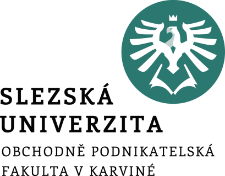 Opakování
K posuzování úspěšnosti (neúspěšnosti) hospodaření podnikatelských subjektů jak v oblasti výrobní činnosti, tak v oblasti služeb se využívá veličin:

Tržby jsou výsledkem působení těchto základních faktorů:


Zrychlení obratu přináší:

Likvidita podniku je:
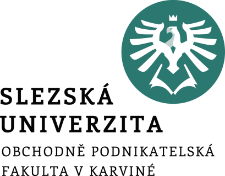 Opakování
V rozvaze najdeme na straně aktiv hmotný, nehmotný a finanční:
 
Na straně pasiv v rozvaze najdeme:


Peněžní částky, které podnik získal z veškerých svých činností za určité období bez ohledu na to, zda v tomto období došlo k jejich úhradě, jsou:

Tržby za prodej vlastních výrobků se objeví ve výkaze:

Bilanční princip se ctí:
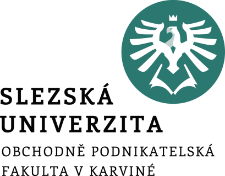 Opakování
Náklady, které v závislosti na vzrůstajícím objemu výroby ve svém úhrnu rostou, jsou:
 
Náklady vyvolané nutností zabezpečit chod podniku jako celku se nazývají:
 
Součtem variabilních a fixních nákladů vzniknou:

Peněžní prostředky, které podnik účelně vynaložil na získání výnosů, jsou:
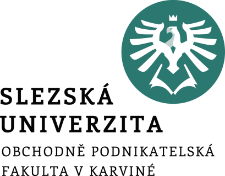 Opakování
Fixní náklady:
a) Nejsou svázány s objemem produkce a jejich výše se nemění s rostoucím objemem produkce, pokud nedojde k jejich skokové změně.
b) Jsou svázány s objemem produkce a jejich výše se nemění s rostoucím objemem produkce, pokud nedojde k jejich skokové změně.
c) Nejsou svázány s objemem produkce a jejich výše se mění s rostoucím objemem produkce, pokud nedojde k jejich skokové změně.
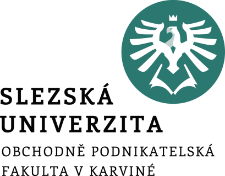 Opakování
Nákladová funkce vyjadřuje:
 
Nákladová funkce umožňuje rozdělit celkové náklady na jejich:

Odpisy, nájemné, pojistné jsou:
 
Celkové fixní náklady se při zvyšujícím se objemu výroby:

Celkové náklady sice stoupají s rostoucím objemem výroby, avšak při nulovém objemu výroby neklesají na nulu, ale na hodnotu:
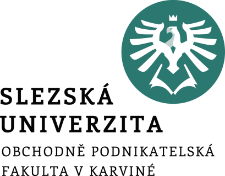 Opakování
Mzdové náklady se objeví:


V dlouhém období se jeví všechny náklady jako:

Prodejem odepsaných strojů vzniká:

Nákladová funkce vyjadřuje matematickou formou (respektive grafickou formou) vztah mezi:
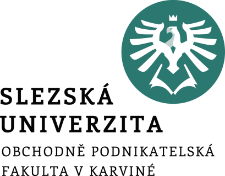 Opakování
Analýza bodu zvratu popisuje v nejobecnější poloze vztah mezi:

Samotné množství bodu zvratu znamená pro podnik:

V bodě množství bodu zvratu platí:

Rentabilita nákladů se vypočítá jako:

Rozdíl mezi jednotkovou cenou a jednotkovým variabilním nákladem se nazývá:

Při ceně vyšší než jsou variabilní náklady na kus, je možné při dostatečném navýšení produkce realizovat:
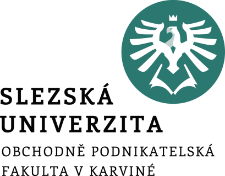 Opakování
Při ceně na úrovni variabilních nákladů na kus je ztráta ve výši fixních nákladů a:

Při ceně pod úrovní variabilních nákladů na kus se vyplatí pouze:

Cena, která vznikne součtem vlastních nákladů a ziskové přirážky, je:

Podle počtu vyráběných druhů výrobků členíme výrobu na:

Druhová skladba a objem výroby, který se má v určitém období vyrábět dle požadavků odběratelů, znamená:
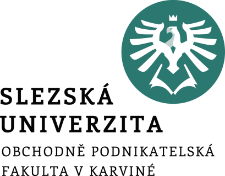 Zásoby
Zásoba, která kryje potřeby mezi jednotlivými dodávkami, se nazývá:
 
Zdroje v bilanční rovnici tvoří:
 
Dodávkový cyklus se vypočítá jako:
 
Když se opozdí dodávka nebo zvýší spotřeba, použije se:
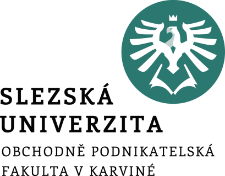 Opakování
Podnikový logistický řetězec začíná a končí:

Zásoba, která kryje potřeby mezi jednotlivými dodávkami, se nazývá:


Když je narušena možnost čerpání běžné zásoby z důvodu odchylky od plánovaných parametrů v její spotřebě nebo dodávce, použije se:

Operativní plánování nákupu se realizuje prostřednictvím:
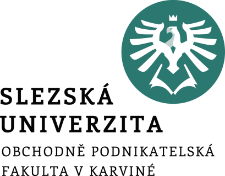 Opakování
Zdroje v bilanční rovnici tvoří:

Potřebná výše zásob materiálu:

Dodávkový cyklus se vypočítá jako:

Doba obratu zásob se vypočítá jako:

Do vnitřních faktorů ovlivňujících výši zásob patří:
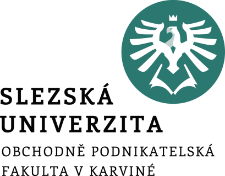 Opakování
Běžná zásoba, pojistná zásoba, technická zásoba patří do:

Když se opozdí dodávka nebo zvýší spotřeba, použije se:

Doba, za kterou se nám peníze vložené do nákupu materiálu vrátí uhrazením pohledávky za prodané zboží, je:

Čas potřebný k tomu, aby se zásoba materiálu přeměnila v následující formu tj. nedokončenou výrobu, je:

Kolikrát se zásoba materiálu obrátí za sledované období ve spotřebě, je vyjádřena pomocí:
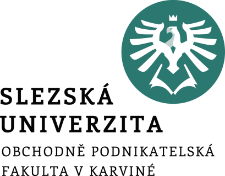 Opakování
Výrobní možnosti podniku znamenají jinými slovy:

Maximální objem výroby, který je výrobní jednotka schopna vyrobit za určitý časový úsek, se nazývá:

Maximální výrobnost výrobní jednotky za jednotku času se nazývá:

Plánovaný počet dní činnosti výrobního zařízení nazýváme jako:

Nepřetržitý výrobní proces počítá s:
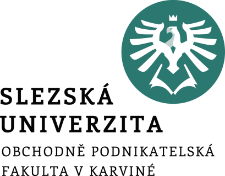 Opakování
Skutečné využití výrobní kapacity znamená poměr mezi:

Výrobní činnost je:

Otázku, „komu prodat“ řeší:

Podnik zpravidla vyrábí:

Součástí plánu výrobního programu:
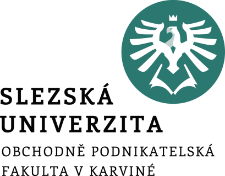 Opakování
Narůstající podíl mechanizace a automatizace vytěsňuje rozvrhovou základnu:

Obchodní plán je:

Cena za normálních podmínek by měla:

Ke snížení ceny výrobku na úroveň nákladů, případně na úroveň variabilních nákladů, může dojít:

Činnosti spojené s naplňováním požadavků zákazníků lze zahrnout do náplně:
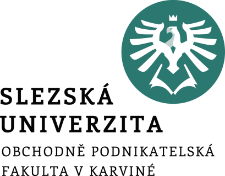 Opakování
Extenzivní využití výrobní kapacity je omezeno:

K růstu intenzivního využití výrobní kapacity vede:

Náklady, které lze přesně stanovit na určitý výkon, jsou:

Náklady, které nelze přesně stanovit na určitý výkon, jsou:
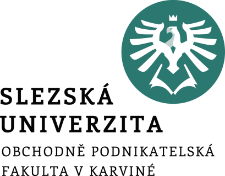 Opakování
Metoda klasifikační analýzy je založena na roztřídění jednotlivých nákladových položek do skupin:

Metoda dvou období využívá ke konstrukci nákladové funkce:

Degresivní náklady:

Kalkulace nákladů se řadí:

Kalkulace nákladů je písemný přehled:
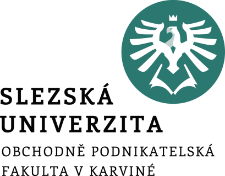 Opakování
Nezbytným předpokladem pro sledování a řízení nákladů, bez ohledu na oblast podnikání, jsou:
 
Kalkulační jednice je:


Kalkulace znamená:


Podle časové dimenze při sestavování kalkulací lze rozlišit kalkulace:

Platy manažerů budou obsaženy ve:
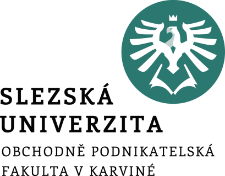 Opakování
Hledisko úplnosti nákladů člení kalkulace na:

Režijní náklady představují:

Kalkulace neúplných nákladů zahrnují pouze:

Výslednicí kalkulace úplných nákladů je:

Kalkulace úplných nákladů:
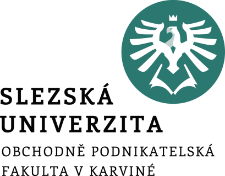 Opakování
Míra objektivity kalkulací je dána:

Pomocí zvolené rozvrhové základny a zúčtovací přirážky (sazby) se přerozdělují:

Kalkulace platí:

Klasická kalkulace úplných nákladů vychází z představy, že pro úspěšné řízení podniku je třeba znát:
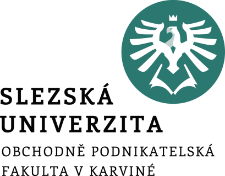 Opakování
Jakými vztahy výpočtů se dá analyzovat hospodářský výsledek podniku:

Co znamená haléřová nákladovost:

Co znamená kladné působení finanční páky:

Charakterizujte ukazatel EVA:

Jakým způsobem se vyvíjí ukazatel EVA v závislosti na růstu nebo poklesu podílu cizího kapitálu: